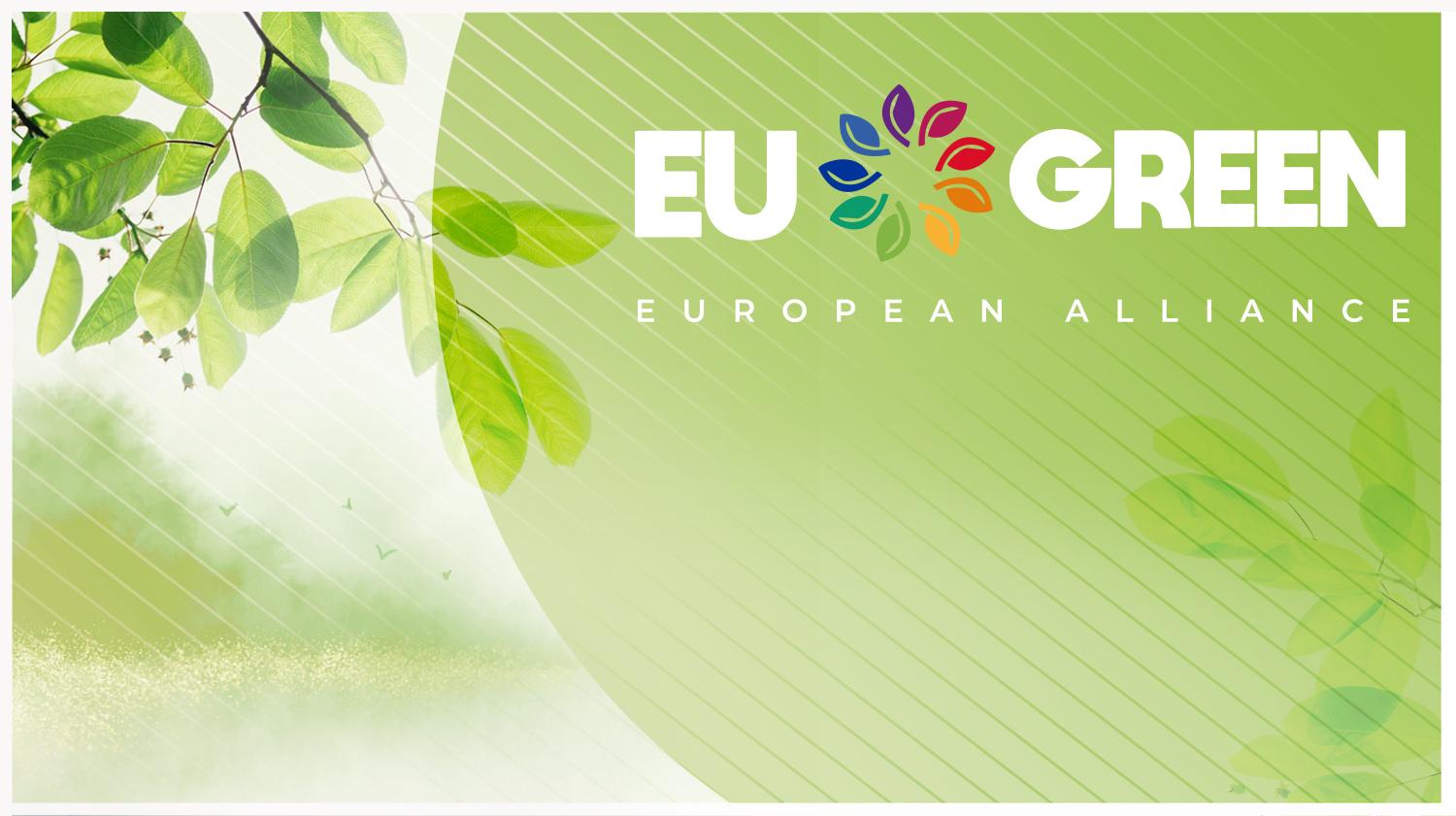 Procedure to leverage joint research activities 2025
& Research internships 

by Alix Blouët – WP3 Coordinator 
alix.blouet@univ-angers.fr

26.06.2024
Funded by the European Union under Agreement nº 101089896. Views and opinions expressed are however those of the author(s) only and do not necessarily reflect those of the European Union or European Union or European Education and Culture Executive Agency (EACEA). Neither the European Union nor the granting authority can be held responsible for them.
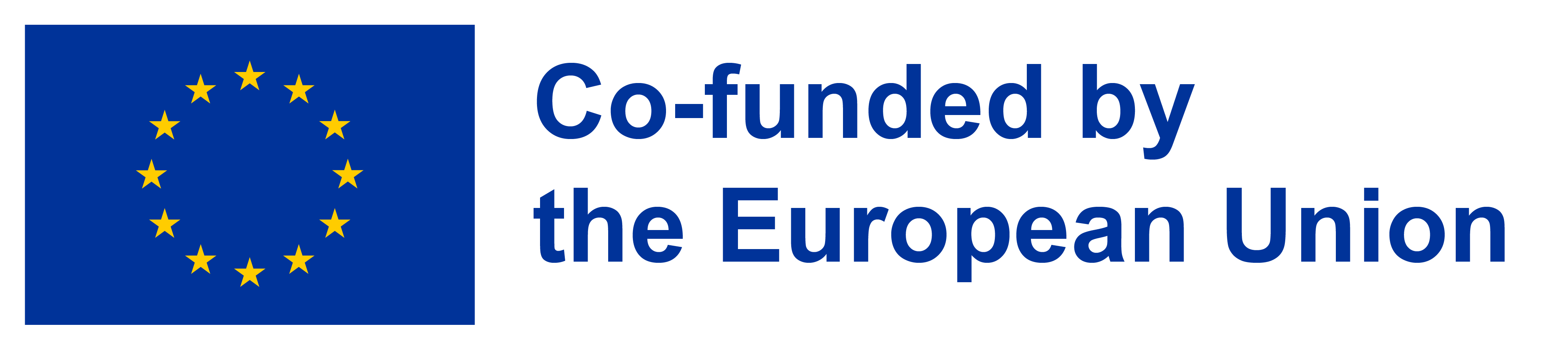 1
[Speaker Notes: Hay que elegir o ésta o la anterior]
Outline
Procedure to leverage joint research activities
Basics
Calendar
Pillar 1 & 2  Incentive for collaborative research projects & scientific conferences
Pillar 3 Researcher mobility program 

Research internships calls
Documents
The bill of specification
The online application forms 
The financial form template
The template for participant’s list
Annexes (specific for each action)

All available on EU GREEN Networks [here]
2
1. Procedure to leverage joint research activities
a) Basics
EU GREEN has established a yearly joint procedure for proposals to stimulate research collaboration among our 9 universities. Researchers from EU GREEN partner universities can submit proposals for seed funding. This procedure, implemented by the Work Package Research (WP3), is intended to leverage cooperation between researchers and create new or consolidate existing scientific relationships. Its vision is to build robust scientific communities among the EU GREEN universities. 

There are 3 pillars for the 2025 call:
Incentive for collaborative research activities, up to 20,000€ => 3 partners universities minimum 
EU GREEN Scientific conferences, up to 10,000€ => 3 partners universities minimum 
Researcher mobility program, up to 2000€ per mobility per person
3
Note
This call is open to the entire scientific community of our universities. It is not restricted to EU GREEN clusters topics.
An opinion from the research clusters will be asked depending on the project scientific scope. If the project does not fit the scope of a cluster, then the JRC may ask an opinion from other internal or external specialists. The Joint Research Committee will evaluate the propositions.
4
b) Calendar
5
Special attention during the selection process will be given to proposals: 
Involving the participation of early career researchers and their training in Research 
Seeding in the future a larger research collaboration,  
Relation to other priority areas within the EU GREEN alliance: 
Education, 
Innovation and entrepreneurship; 
Engagement with external stakeholders and communities
Mobility and internationalization;
Access, diversity and inclusion
Campus life
Dealing with common territorial challenges and/or including regional external partners (i.e. public entities or private companies).
6
c) Pillar 1 & 2   Incentive for collaborative research projects & scientific conferences
Objective : structure collaboration between the EU GREEN partners in research
7
This incentive won’t fund for projects in their own right; the laureates will be activities within a WP3 task.
The objective of the activity should not be research per se
up to €20,000€
Incentive for collaborative research project
This action should support concrete exploratory collaborative activities by research teams with single or multiple disciplines that put forward the complementarity of competences and approaches to build other bigger projects to be submitted to external research funds. Those activities could facilitate travel and networking, information sharing, gaining access to data, preparing a larger publication on research outcomes, or to the creation of new sub-group etc.
Application form : available here
8
up to €10,000€ for organisation
Scientific conferences
This action should support the organisation of scientific conferences aligned with EU GREEN sustainability main theme and/or the cluster's scope. These funds can be used to either cover operating costs or support the travel of lecturers and/or participants.
The conference should be organised in one of the 9 EU GREEN universities and should forecast a detailed communication plan. 
The budget may include the travel fees of the EU GREEN researchers to come to the conference. 
As a result, indexed conference proceedings will be asked.
Application form : available here
9
Evaluation criteria
10
Total budget available per university representing an average of 15 projects to be supported:
11
Some questions to ask yourself along the way :
Is the project aligned with the EU GREEN scope? (think green deal, SDGs, other Work Packages/priority areas)
Have I been careful in designing an application that is not research oriented but which helps structure collaboration in research in alliance ? 
Is my project realistic & feasible before December 2026 ? 
Have I clearly explained the role of each participant ?
Have I clearly explained the added value of the collaboration at the European level? 
Have I payed attention to gender balance?
How have I included young researchers?
12
d) Researcher mobility program
Objective : structure bilateral collaboration between the EU GREEN partners in research
13
€2,000 per person (per person, per mobility)
Goal of the action : Researcher mobility program
Launch or reinforce research cooperation between EU GREEN institutions on 
an individual (researchers), 
intermediate (teams/medium scale projects)
or institutional level (research centres/large scale projects, PHD schools etc.)

Max per mobility will be granted to cover:
travel costs 
accommodation 
Food

Reminder : Internal rules of each university still apply !
14
Potential topics for a mobility
Find an expertise that doesn’t exist in your university
Share knowledge
Identify synergies
Identify potential calls to apply to 
Plan the cosupervision of a student
Visit research facilities  
Plan the organization of collaborative events & activities 
…
15
In case of a tie, priorities will be given to projects with early career researchers.
Evaluation committee: each university selects internally in real-time until all the mobilities planned are realised. When a proposition arises, WP3 team will send it to the dedicated university’s Joint Research Committee members, who will do the selection.
16
Evaluation criteria
Application form : available here
17
Questions ?
18
Research internships call 2025 
Basics
EU GREEN launches a procedure to stimulate research internships among EU GREEN labs and EU GREEN students. This procedure, implemented by the Work Package Research (WP3), is intended to boost international mobilities and leverage cooperation between students and researchers to create new scientific relationships or consolidate pre-existing ones. The long-term goal is to build robust scientific communities among the EU GREEN universities.
19
The present procedure is inclusive of all research disciplines and topics, but the topic of the proposals should be linked with the 17 United Nations Sustainable Development Goals (SDG).  
 
This procedure is divided into 2 phases:  
the first one is a manifestation of interest from supervisors willing to host EU GREEN students, 
the second one is the dissemination process through the EU GREEN network to recruit a student from one of the nine universities to purvey successful internships offers.
20
Calendar
Applications must be sent through this online form.
21
Questions ?
22
Information box
Procedure to leverage joint research activities
Research internships 
Subscribe to the monthly newsletter
Still have questions? Contact Alix Blouët – WP3 Coordinator 		alix.blouet@univ-angers.fr
23
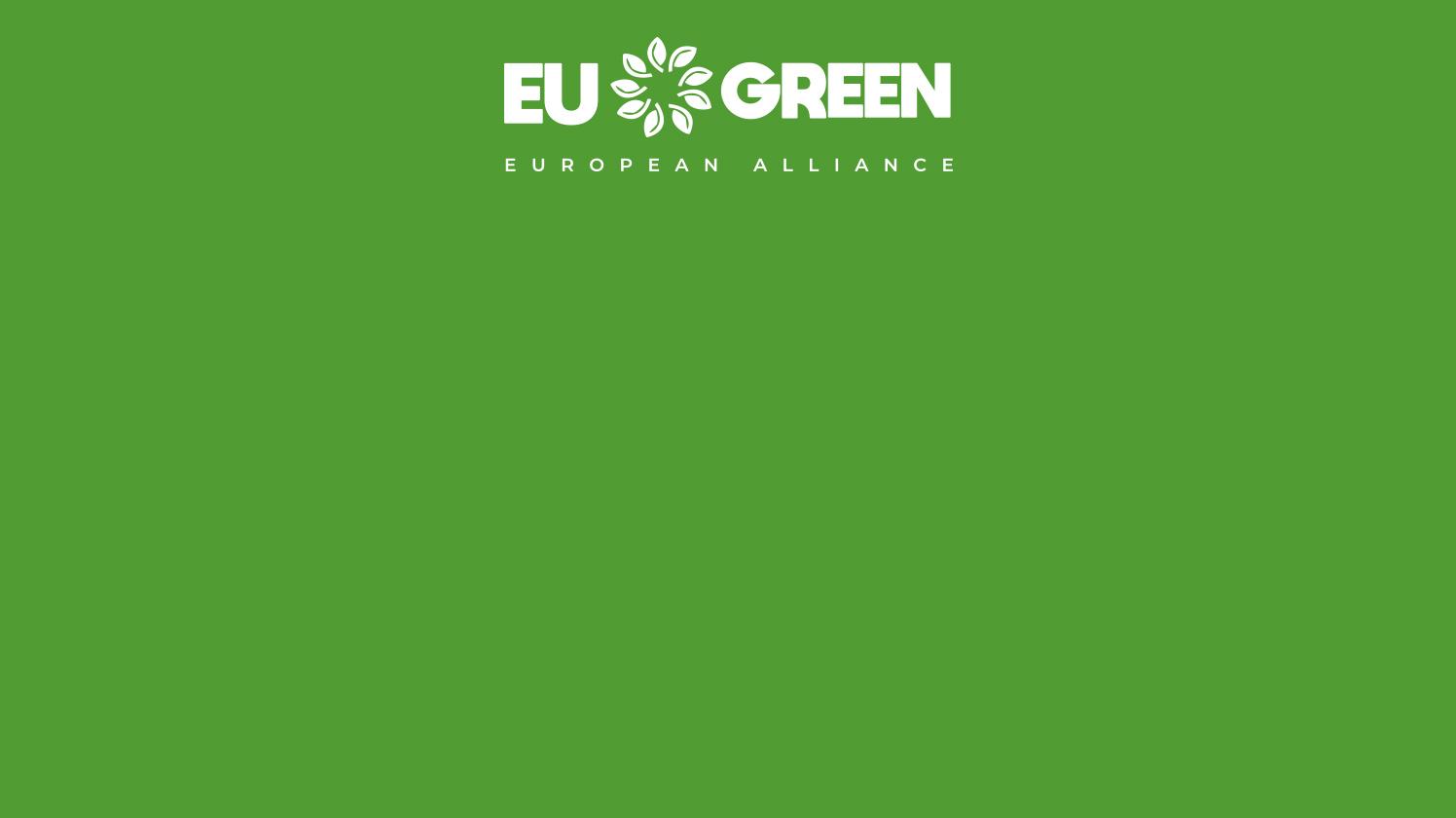 Thank you !
Funded by the European Union under Agreement nº:101089896. Views and opinions expressed are however those of the author(s) only and do not necessarily reflect those of the European Union or European Union or European Education and Culture Executive Agency (EACEA). Neither the European Union nor the granting authority can be held responsible for them.
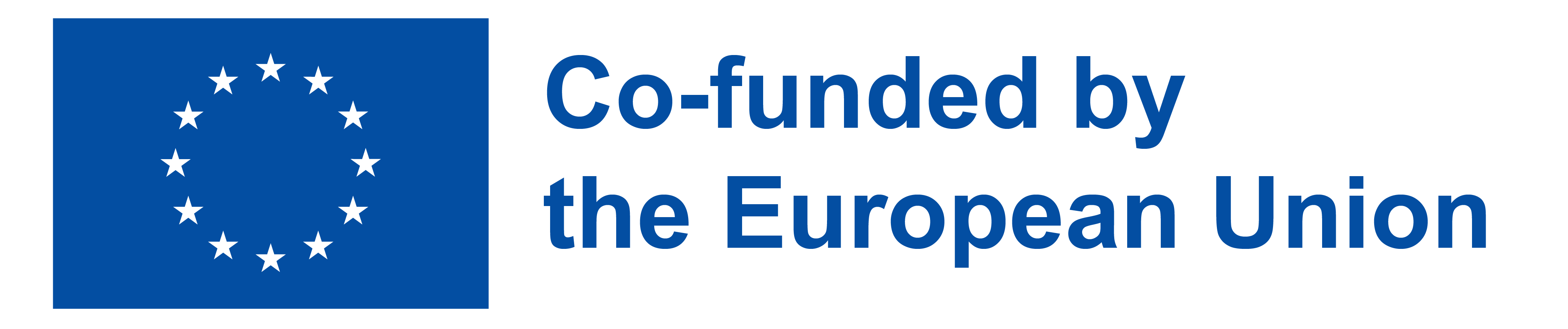 24
[Speaker Notes: Poner gracias en todos los idiomas]